Антропогенез
Гипотезы возникновения человека.
Сходство и различия человека и животных
Часть 3 
Автор: Першина О. В.
Учитель биологии 
ГБОУ СОШ №405
Москва 2012
1
Цитологические доказательства
у гиббонов – 44 хромосомы,
 у человека 46 хромосом, 
у шимпанзе и мартышек по 48 хромосом. 
Однако, установлено,  что  первая хромосома у человека образовалась слиянием двух хромосом, гомологичным таковым у шимпанзе. ;
по некоторым источникам человек отличается от шимпанзе на 2% генов;
2
3
Схематично изображены окрашенные хромосомы человека и шимпанзе (расположены попарно).
В каждой паре слева – хромосома человека, справа – гомологичная ей хромосома шимпанзе.
Вторая хромосома человека, возможно образовалась при слиянии двух хромосом общих предков человека и шимпанзе.
4
Цитологические доказательства (дополнительно)
в хромосомах 5-й пары хромосом шимпанзе и человека имеется инвертированный перицентрический участок;
дифференцированная окраска хромосом выявила, что имеется 13 пар идентичных хромосом в кариотипах человека и шимпанзе.
5
Иммунологические доказательства (дополнительно)
Иммунологический метод основан на реакции антиген-антитело. 
Из современных человекообразных обезьян к человеку иммунологически наиболее близок шимпанзе,
    наиболее далек орангутанг.
 Иммунологически было обнаружено, что белки рамапитека (ископаемой человекообразной обезьяны) более сходны с белками орангутанга, чем с белками человека и шимпанзе. 
Эти данные, вместе с морфологическими и палеонтологическими, заставили отказаться от 
    рамапитека в качестве прямого предка человека.
6
Физиологические доказательства
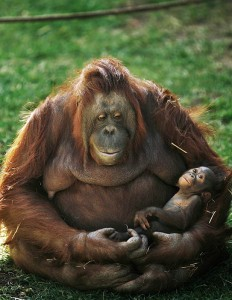 Близкие сроки продолжительности беременности и сроки полового созревания.
7
Физиологические доказательства
Сходные болезни и их течение (туберкулез, грипп, оспа, холера, СПИД, воспаление легких, сифилис, проказа), паразиты например, головная вошь.
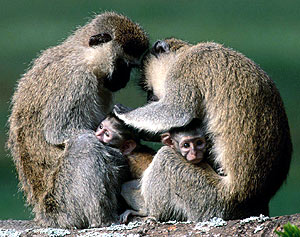 8
Эмбриональные доказательства
На ранних стадиях развития у человеческого зародыша проявляются признаки, характерные для низших позвоночных – хорда, жаберные дуги, хвост. В дальнейшем развитии проявляются несколько пар сосков, наличие волос на поверхности тела.
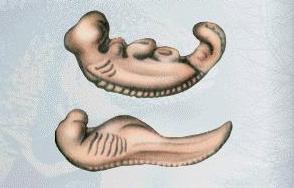 9
Эмбриональные доказательства
Головной мозг закладывается сначала в виде трёх, затем пяти равных по величине пузырей.
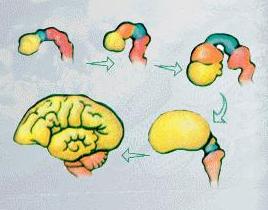 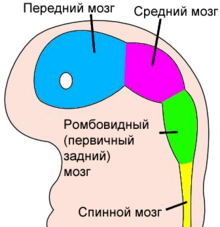 Мозг четырёхнедельного эмбриона
10
Мозг зародыша сбоку (3-й месяц) - пять мозговых пузырей; 1 - концевой мозг (первый пузырь); 2 - промежуточный мозг (второй пузырь); 3 - средний мозг (третий пузырь); 4 - задний мозг (четвертый пузырь); 5 - продолговатый мозг (пятый мозговой пузырь)
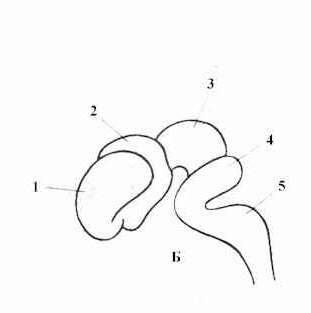 11
Эмбриональные  доказательства
12
Эмбриональные  доказательства
На его ранних этапах зародыш человека трудно отличить от зародышей других позвоночных животных. 
Очень долго сохраняется сходство зародышей человека и обезьяны. Специфические (видовые) человеческие особенности возникают лишь на самых поздних стадиях развития.
13